P
A
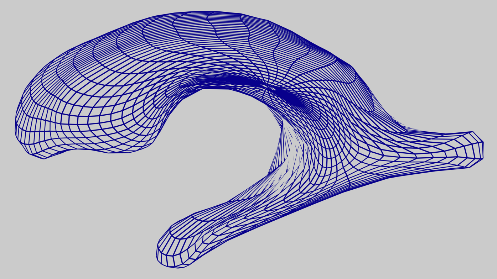 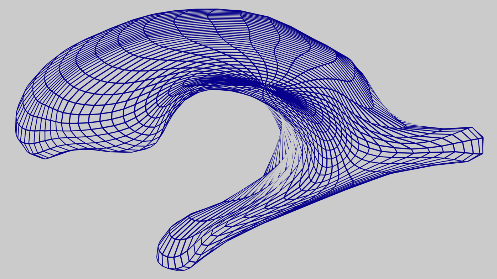 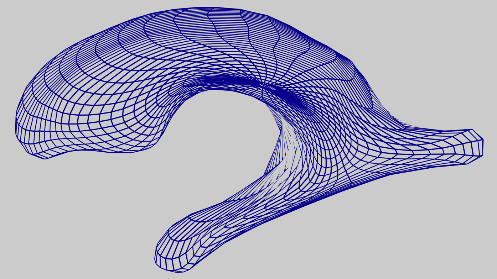 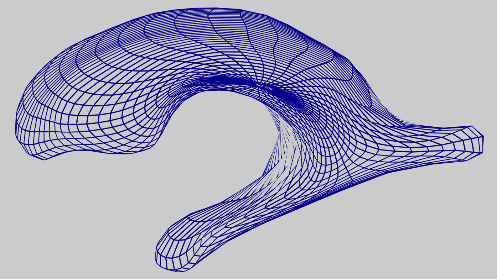 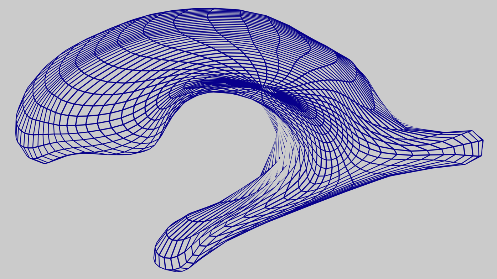 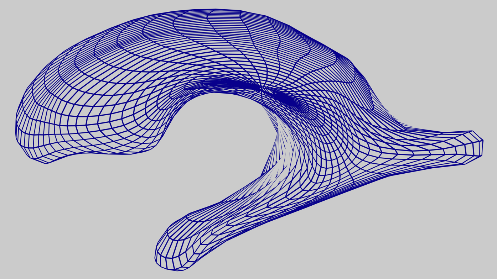 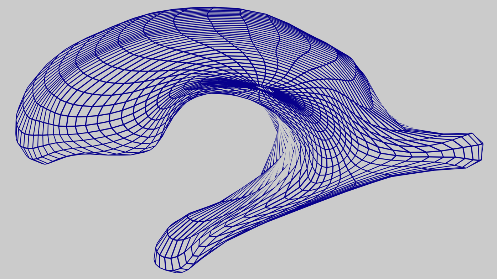 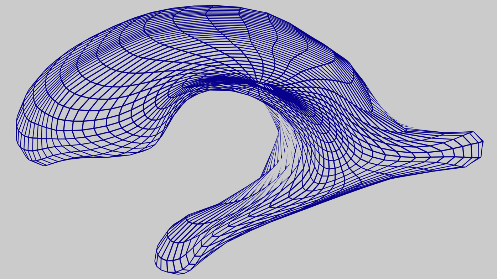 (a)
NC
A
P
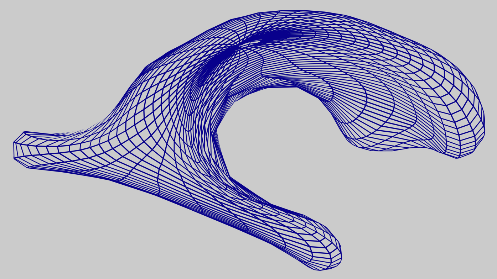 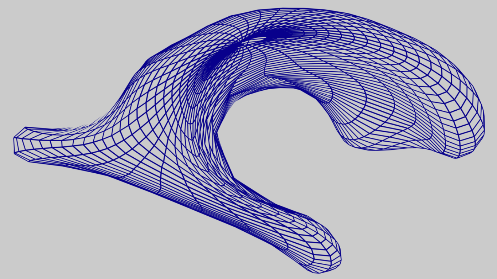 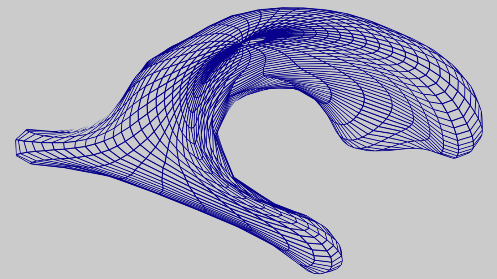 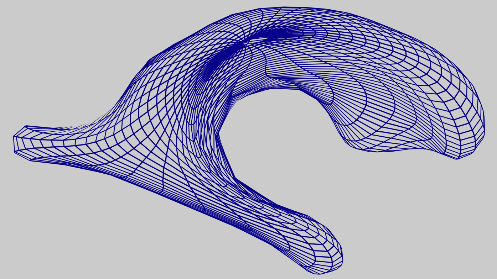 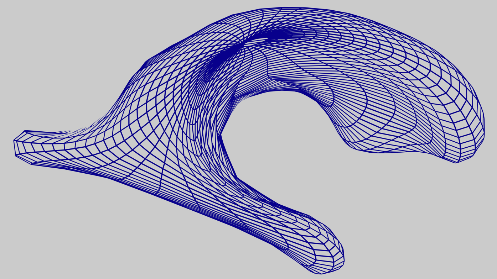 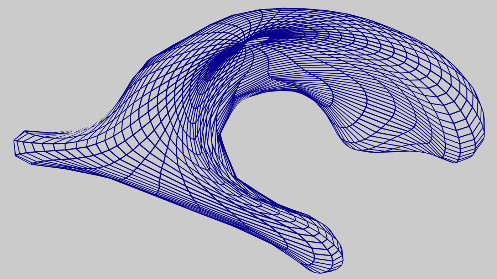 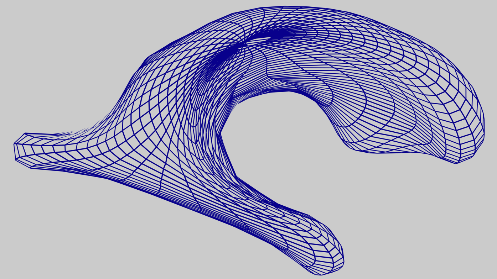 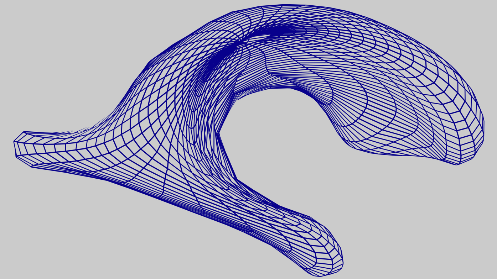 1
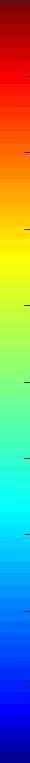 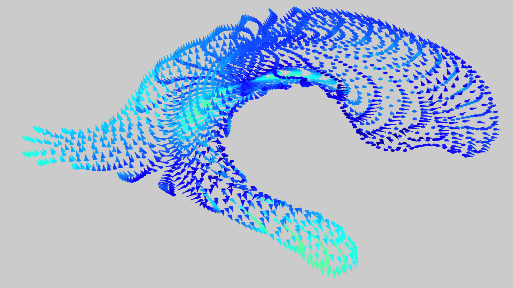 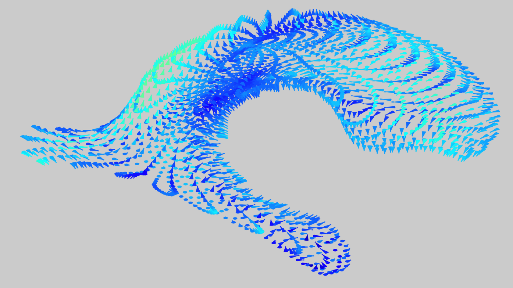 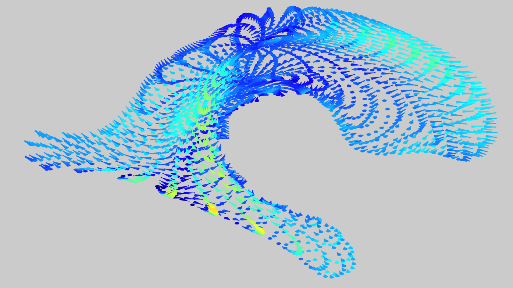 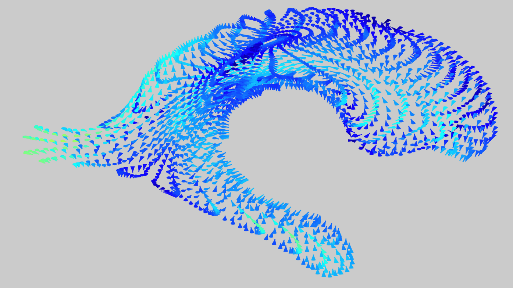 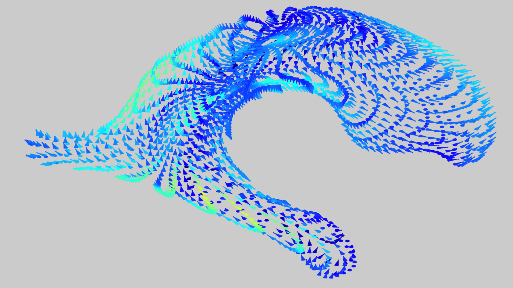 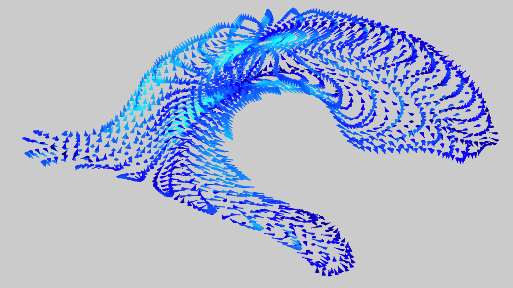 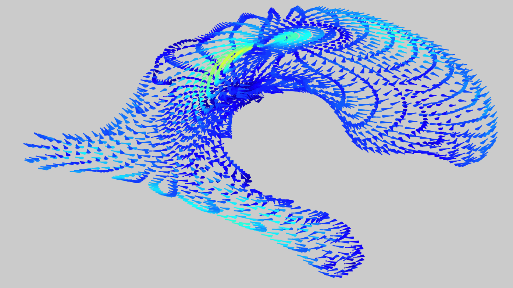 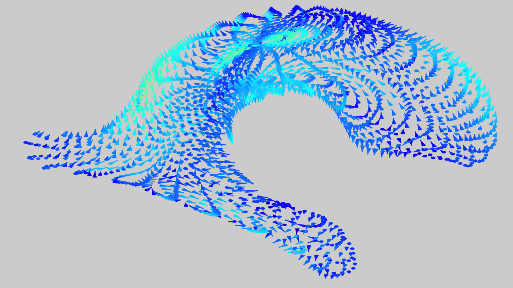 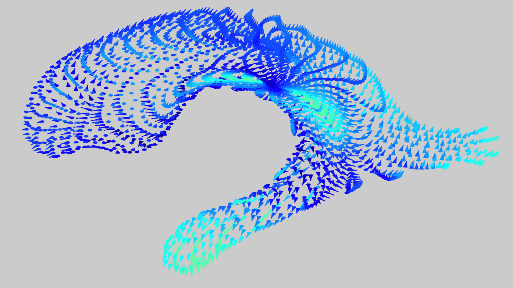 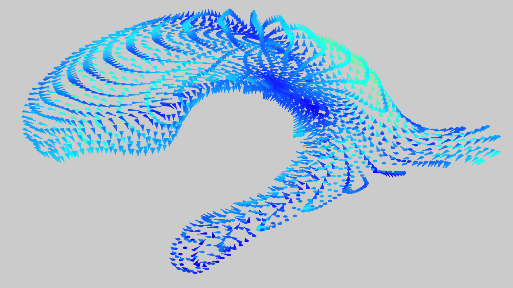 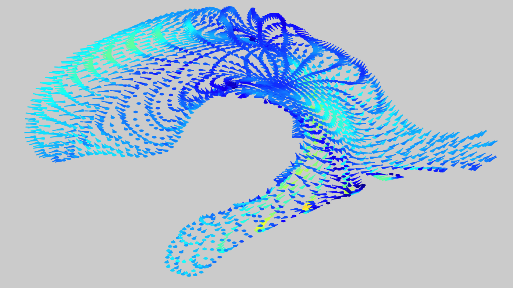 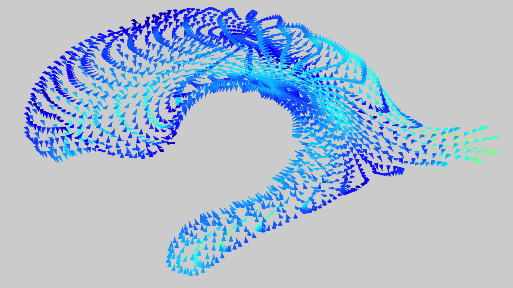 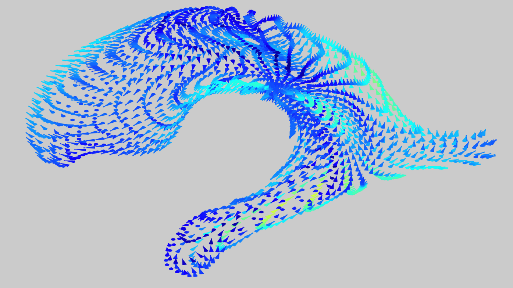 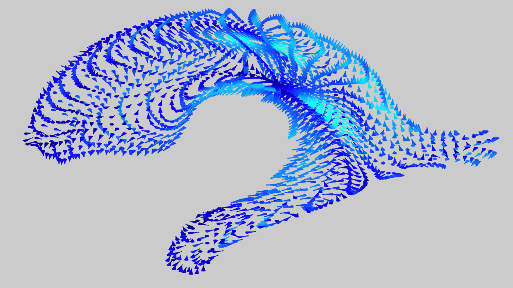 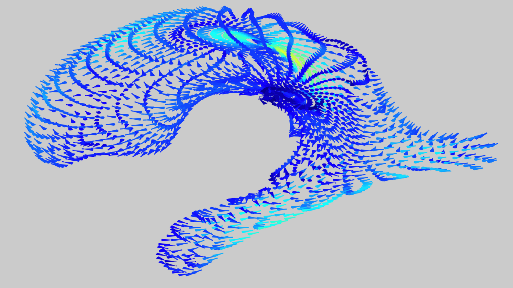 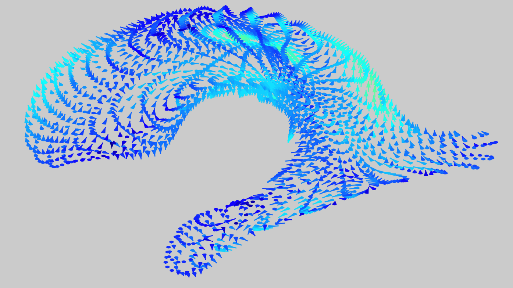 A
P
0.5
(b)
MCI vs NC
A
P
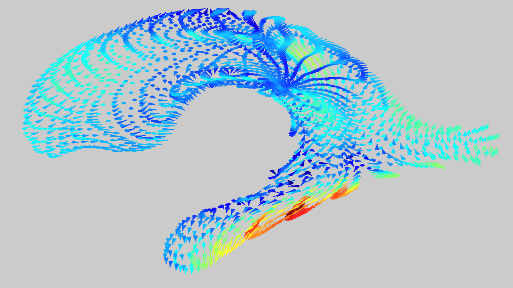 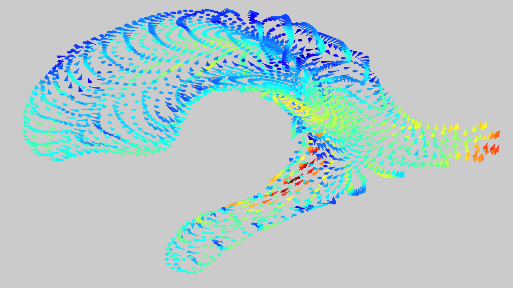 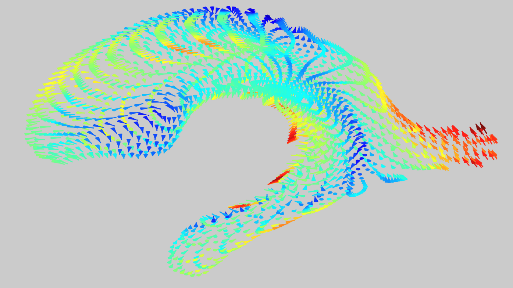 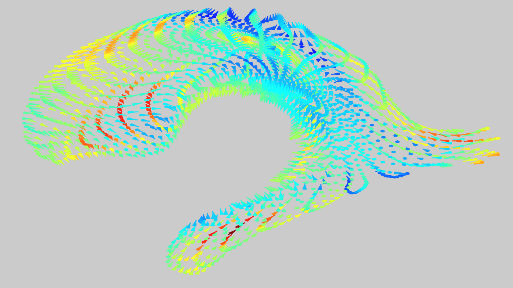 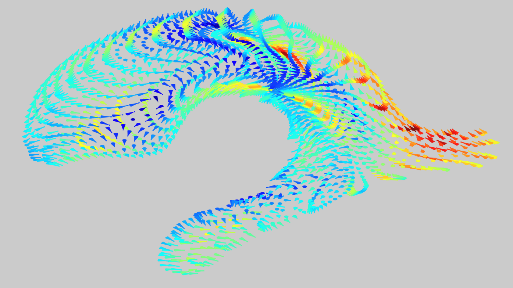 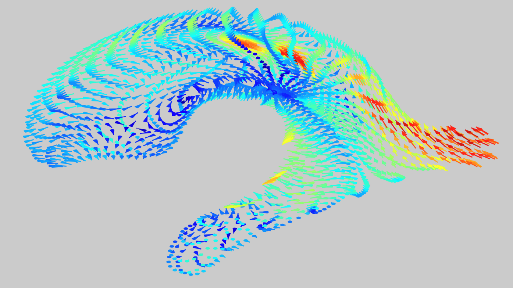 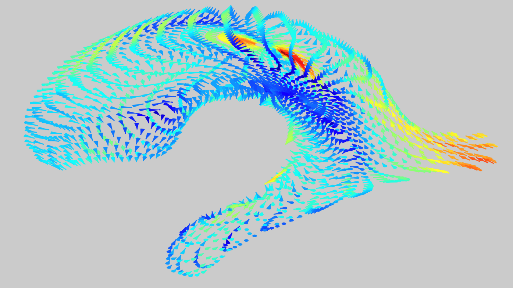 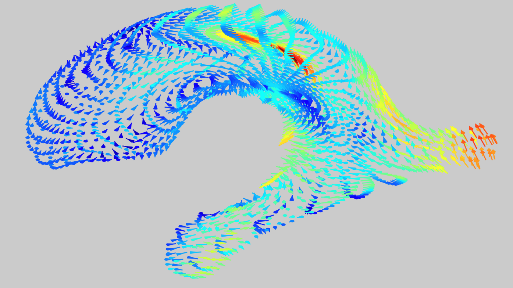 0
A
P
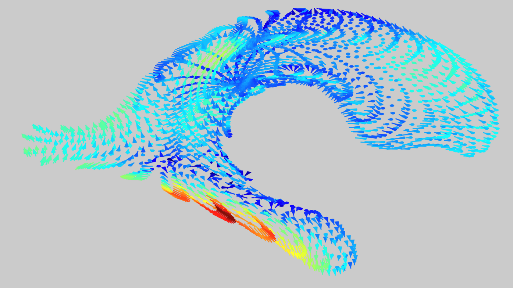 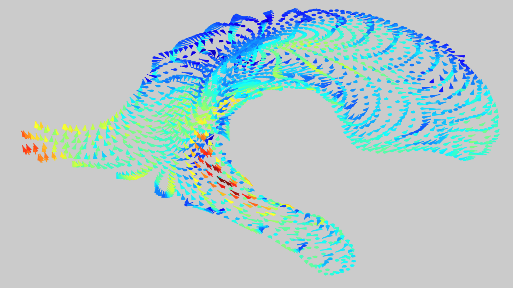 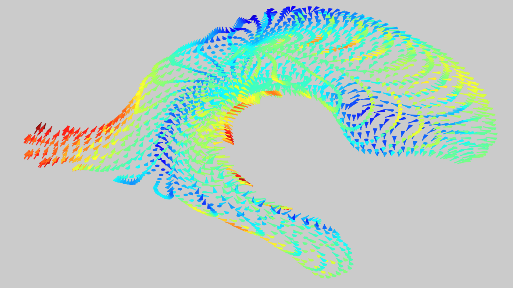 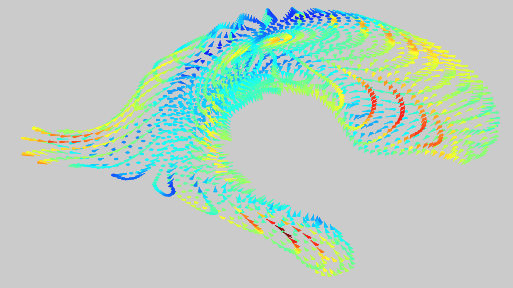 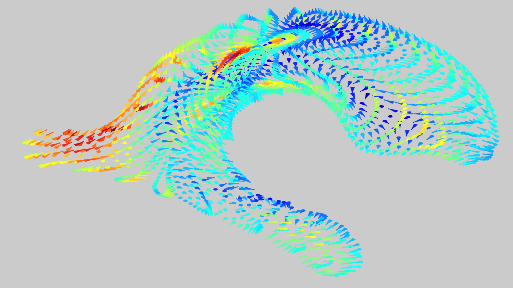 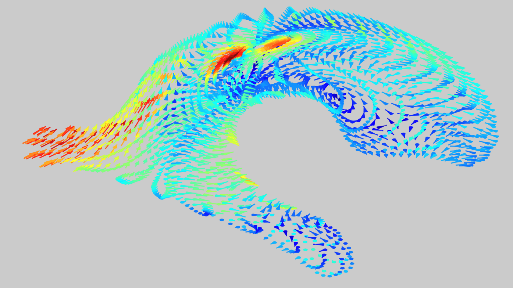 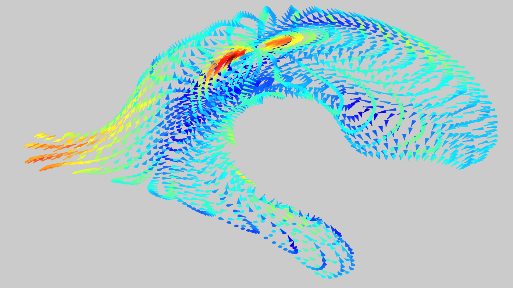 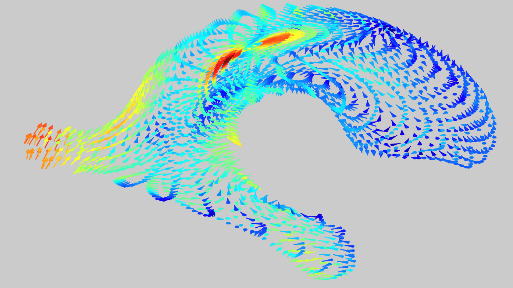 (c)
AD vs NC
A
P
60
90
Age